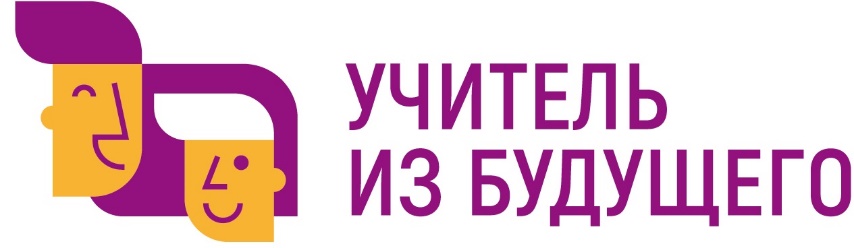 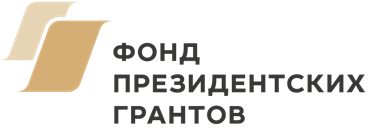 Kitchen Lab
Предметная область: 
Английский язык
ОрганизаторАНО ДПО «Межрегиональный центр 
инновационных технологий в образовании»
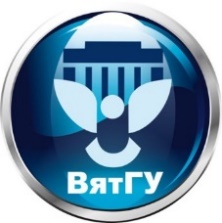 Ключевой партнерФГБОУ ВО «Вятский государственный университет»
Педагогический институт
Команда проекта
Пример:
Капитан: Карманов Антон Михайлович, 
Участники: Зыкина Лора Романовна, Безденежных Анна Ивановна, студенты ФГБОУ ВО «Вятский государственный университет», г. Киров
Учитель: Бессонова Ксения Михайловна, учитель иностранного языка МБОУ СОШ, с. Краснобор
Методист: Сунгурова Ольга Владимировна, кандидат педагогических наук, доцент кафедры иностранных языков и методики обучения иностранным языкам ФГБОУ ВО «Вятский государственный университет», г. Киров
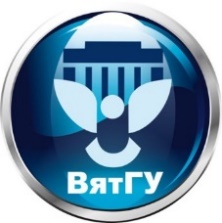 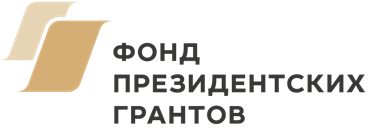 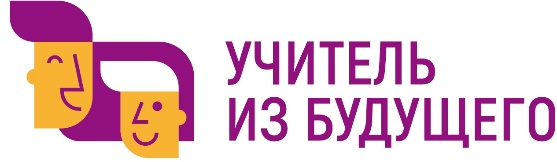 Проблема, которую должен решать проект
Низкий уровень владения учащимися лексическим материалом по теме “Food” и невозможность свободно использовать лексические единицы в речи
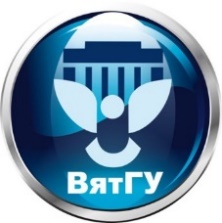 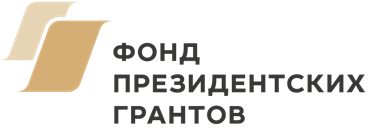 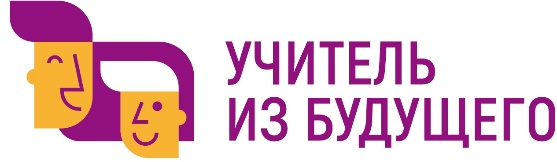 Противоречие, которое должен решать проект
Противоречие между требованиями к учащимся по овладению лексическим материалом и реальный уровень владения материалом по прохождению темы “Food”.
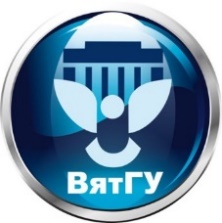 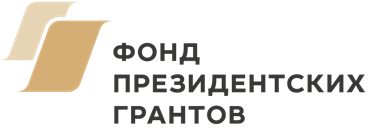 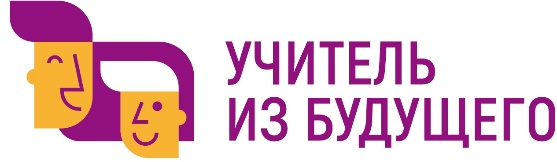 Цель проекта
Создание методических материалов для учителя по актуализация изученного лексического материала в речи учащихся с использованием средств ИКТ
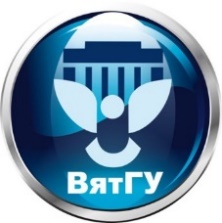 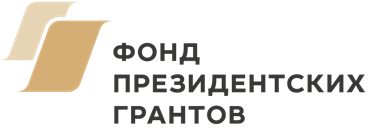 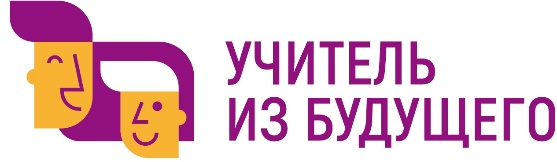 Ожидаемый результат (продукт, ресурс)
Методическое пособие для учителя по организации самостоятельной работы учащихся (съемки видео-рецептов на иностранном языке)
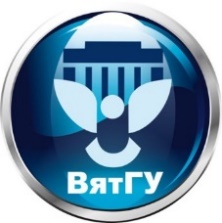 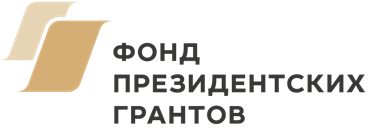 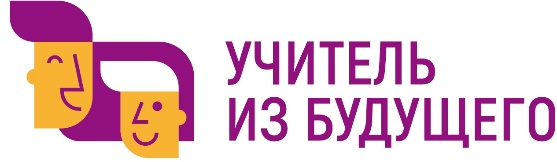 Название проекта
Kitchen Lab: методическое пособие для создания видеороликов на английском языке
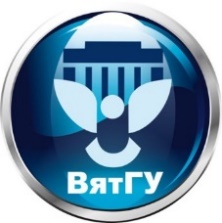 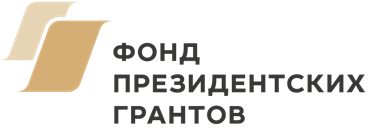 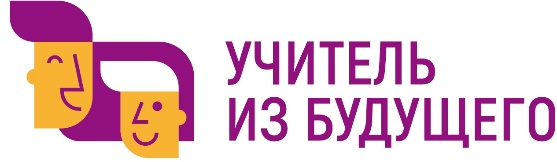